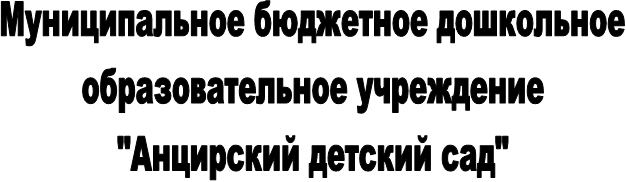 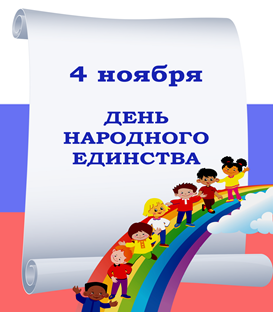 Краткосрочный проект  в подготовительной группе Тема «День народного единства»


Подготовил воспитатель первой квалификационной категории Батина Лилия Александровна
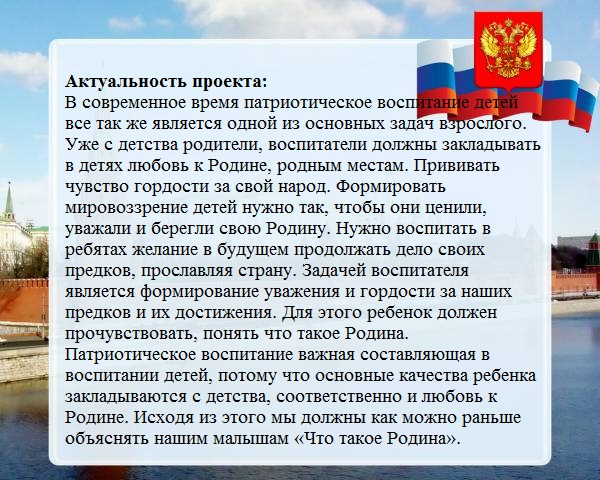 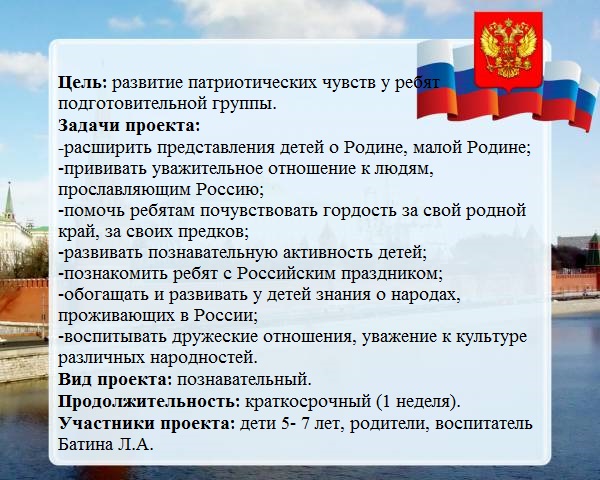 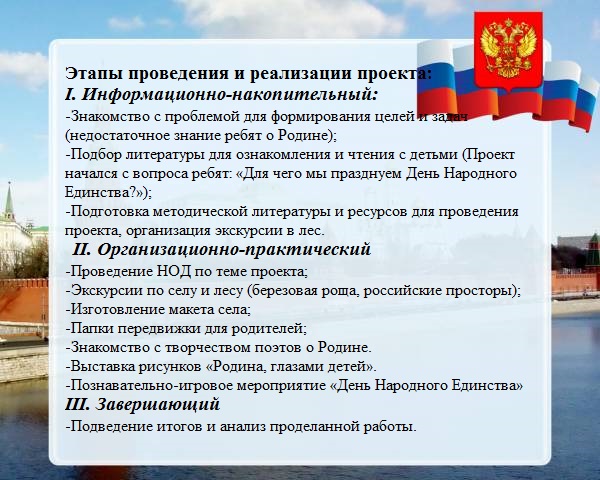 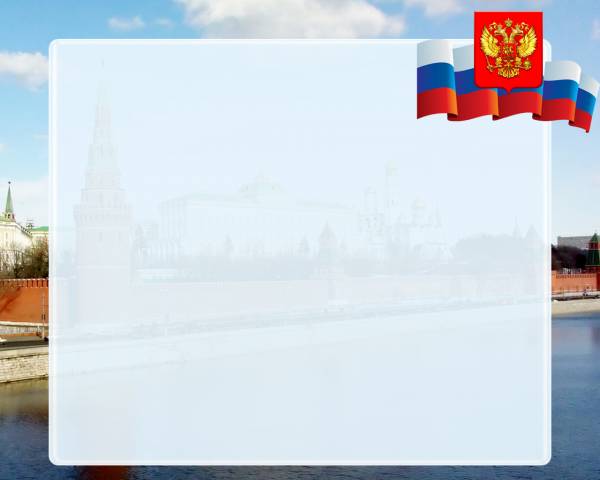 Занятия познавательного цикла:
Тема 1: «Наша Родина».
Цели: формировать в воображении детей образ Родины, 
Представление о России как о родной стране, воспитывать 
патриотические чувства.
Тема 2: «Единство народов»
Цели: расширять представления  детей о национальных праздниках, иметь понятие о некоторых  исторических моментах России, родного края; воспитывать любовь и уважение к людям, прославляющим Россию; формировать чувство гордости за свой родной край.
Беседы с детьми откуда появился праздник: «День народного единства», «Кто такие Минин и Пожарский?».
Чтение художественной литературы:
Чтение русских народных сказок, былин о богатырях русских: 
«Никита Кожемяка», «Иван – крестьянский сын и чудо - юдо», «Сказка о славном, могучем богатыре Еруслане Лазаревиче», «Илья Муромец и Соловей Разбойник», «Добрыня и Алёша», «Илья Муромец и Калинин Царь» и т.д. Чтение стихотворений: В. Степанов «Необъятная страна», 
Г. Ладонщиков « Наш дом», З. Александрова «Родина»,
А. Прокофьев «Родимая страна».
Изобразительная деятельность детей:
Рисование по замыслу "Родная сторона"
Пластилинография «Флаг России».
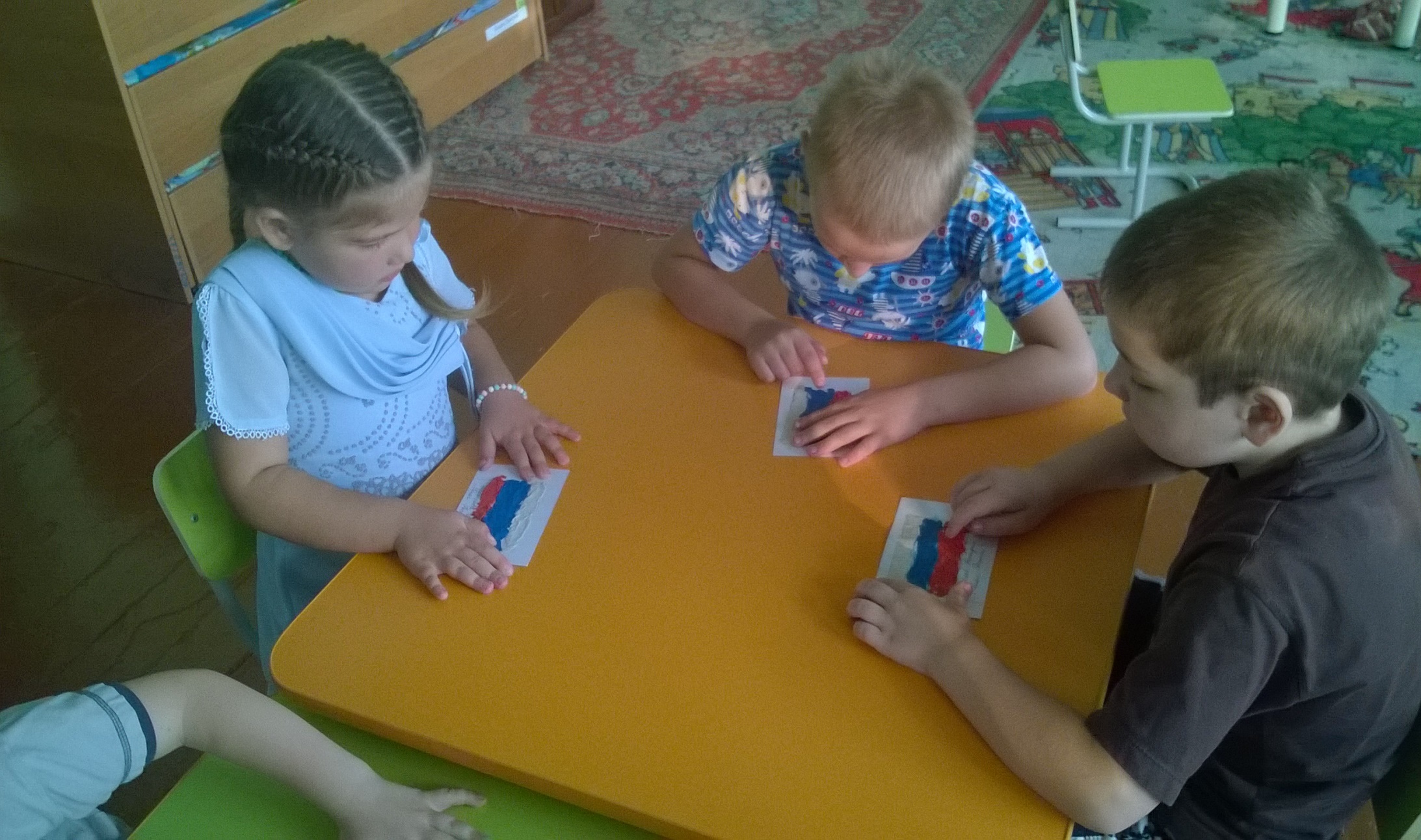 Пластилинография «Флаг России»
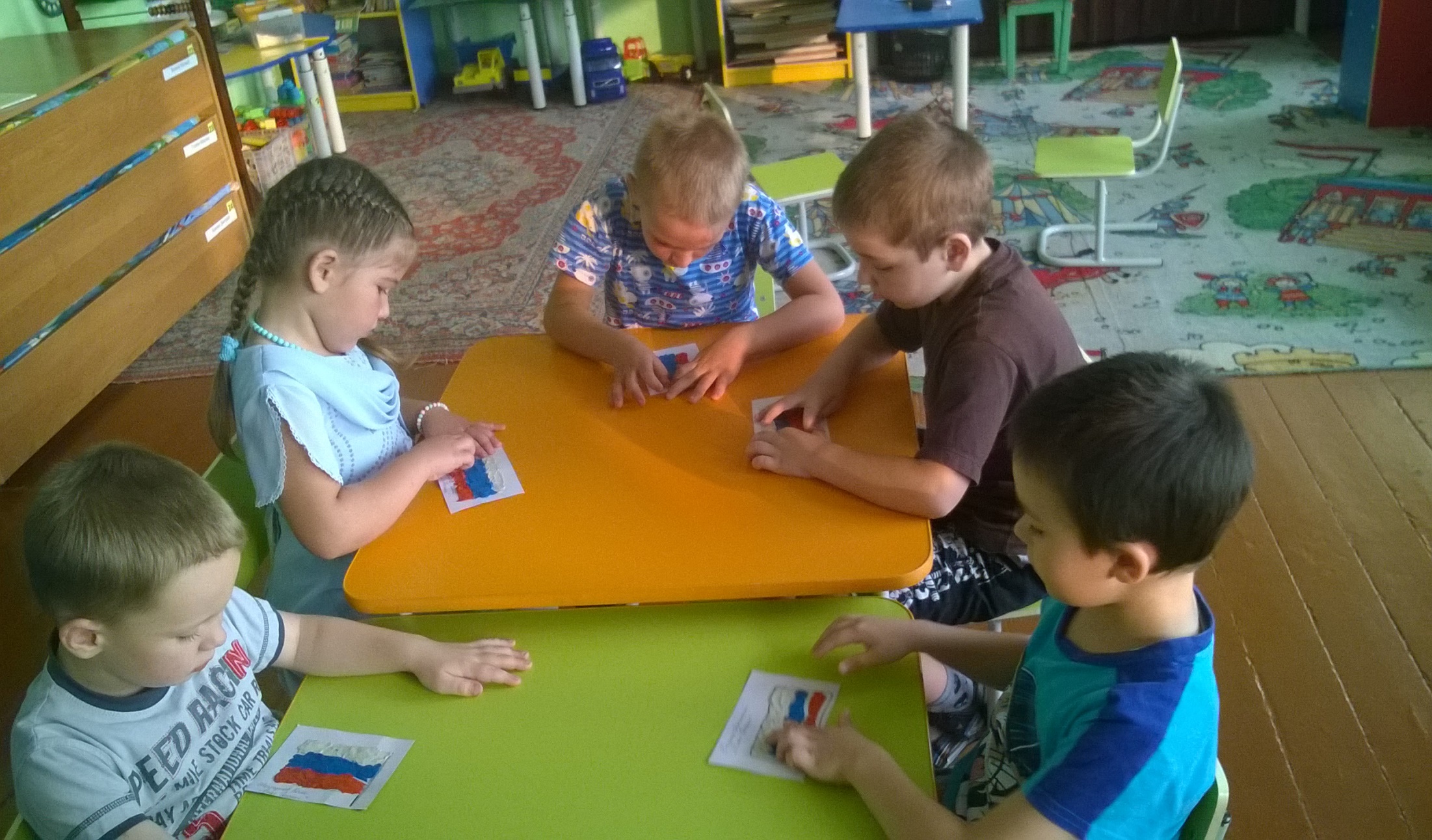 Во время работы, рассказываю ребятам историю праздника.
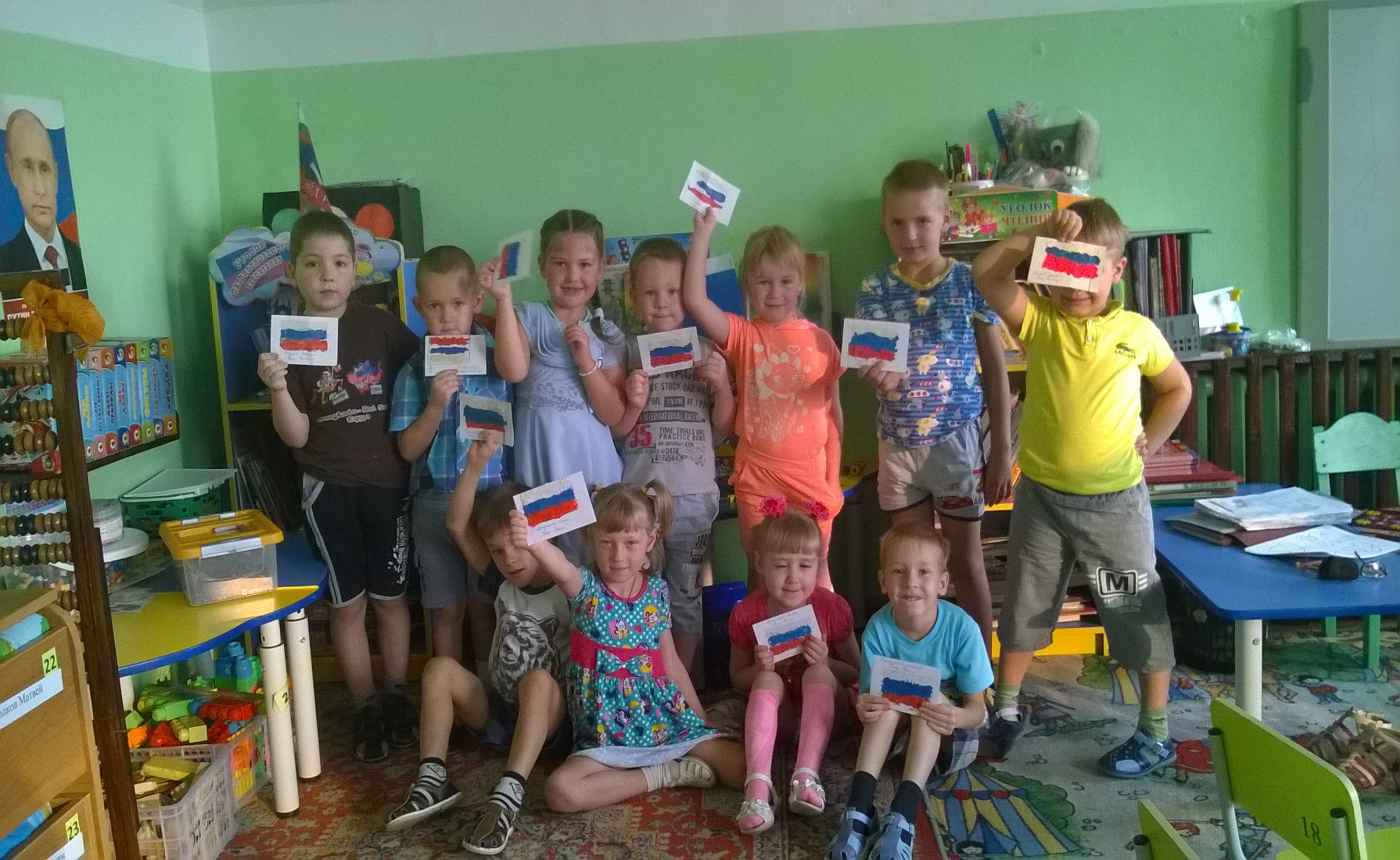 Работа интересная, ребята довольны!
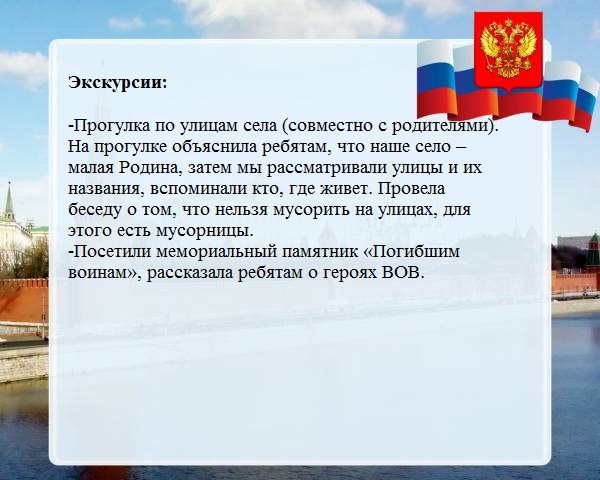 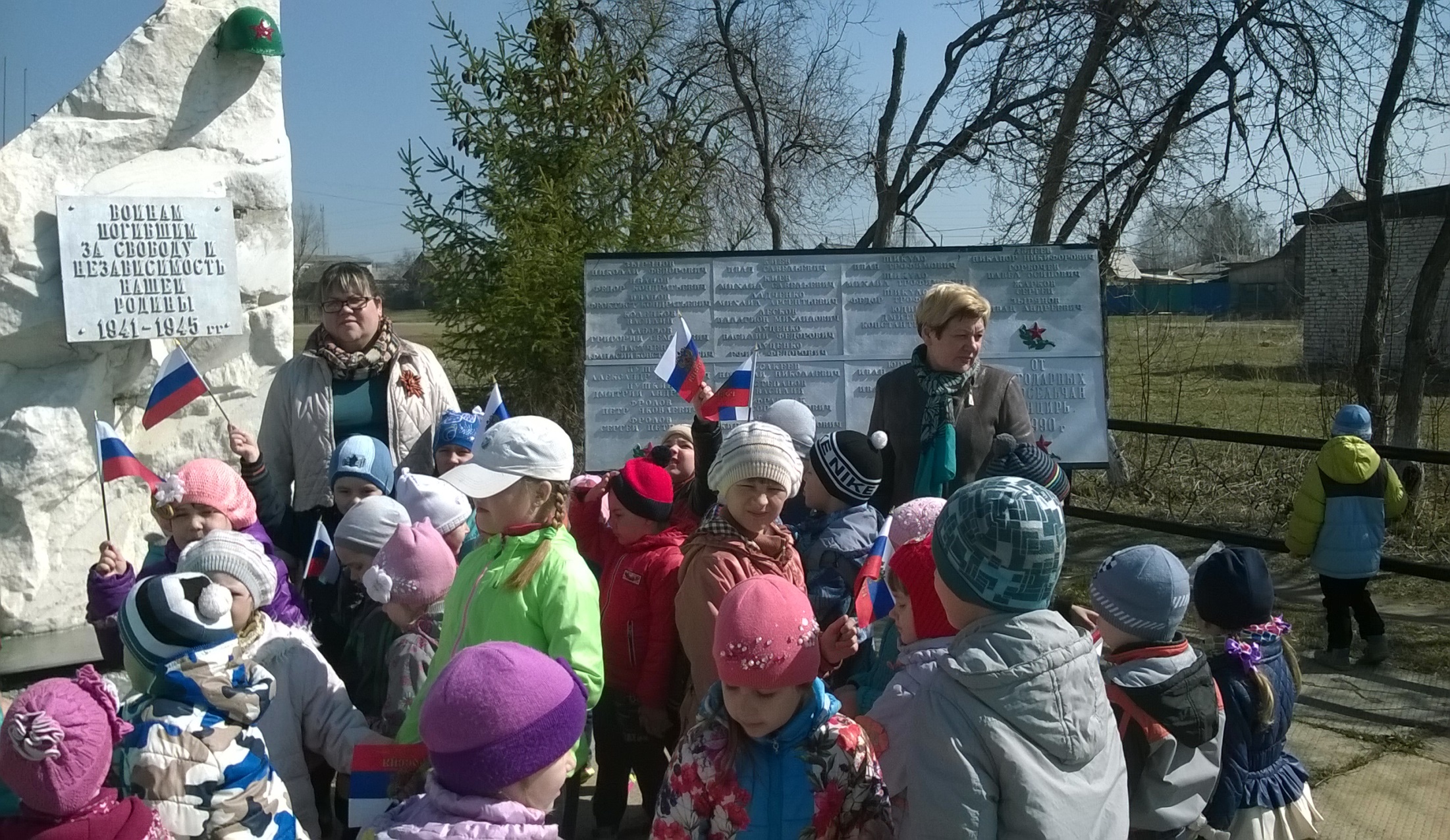 Экскурсия к мемориальному памятнику «Павшим воинам»
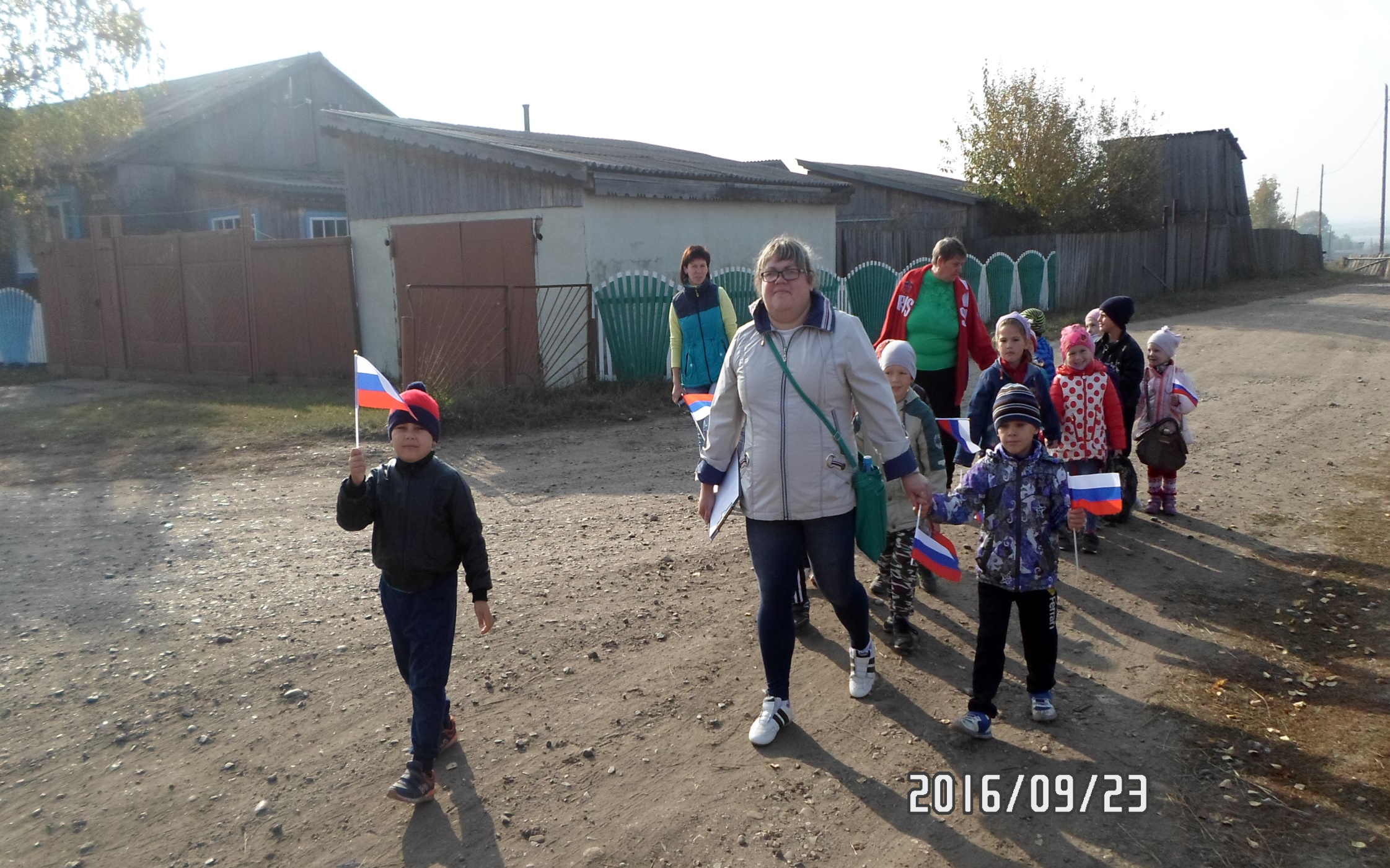 Экскурсия по улицам села.
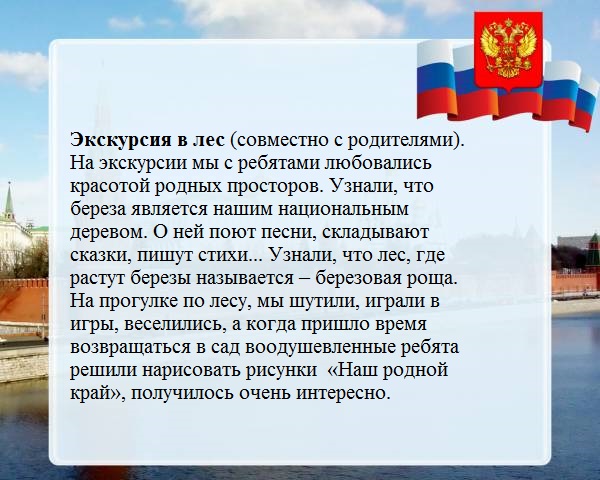 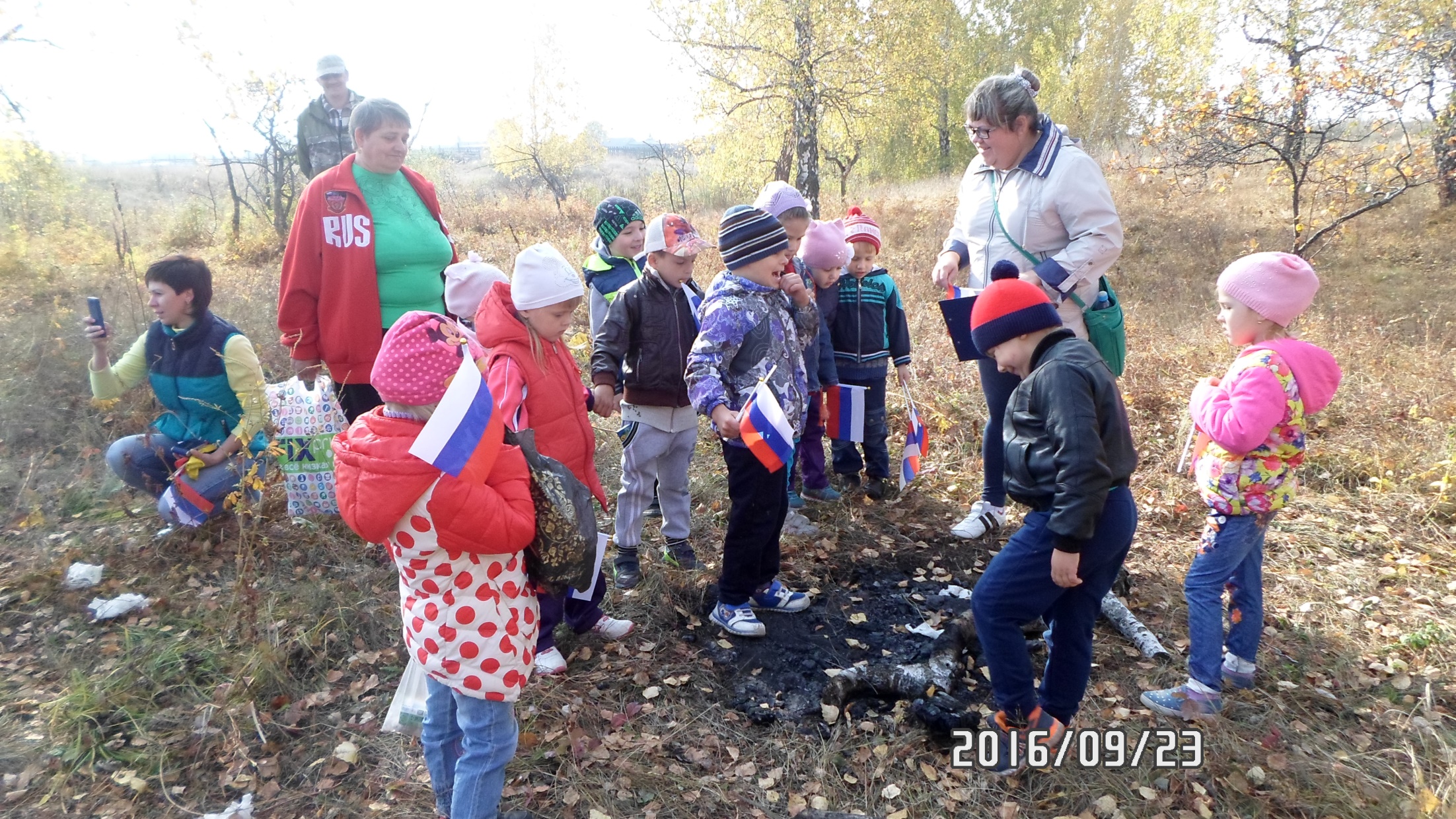 Экскурсия в лес.
Рассматривание родных просторов.
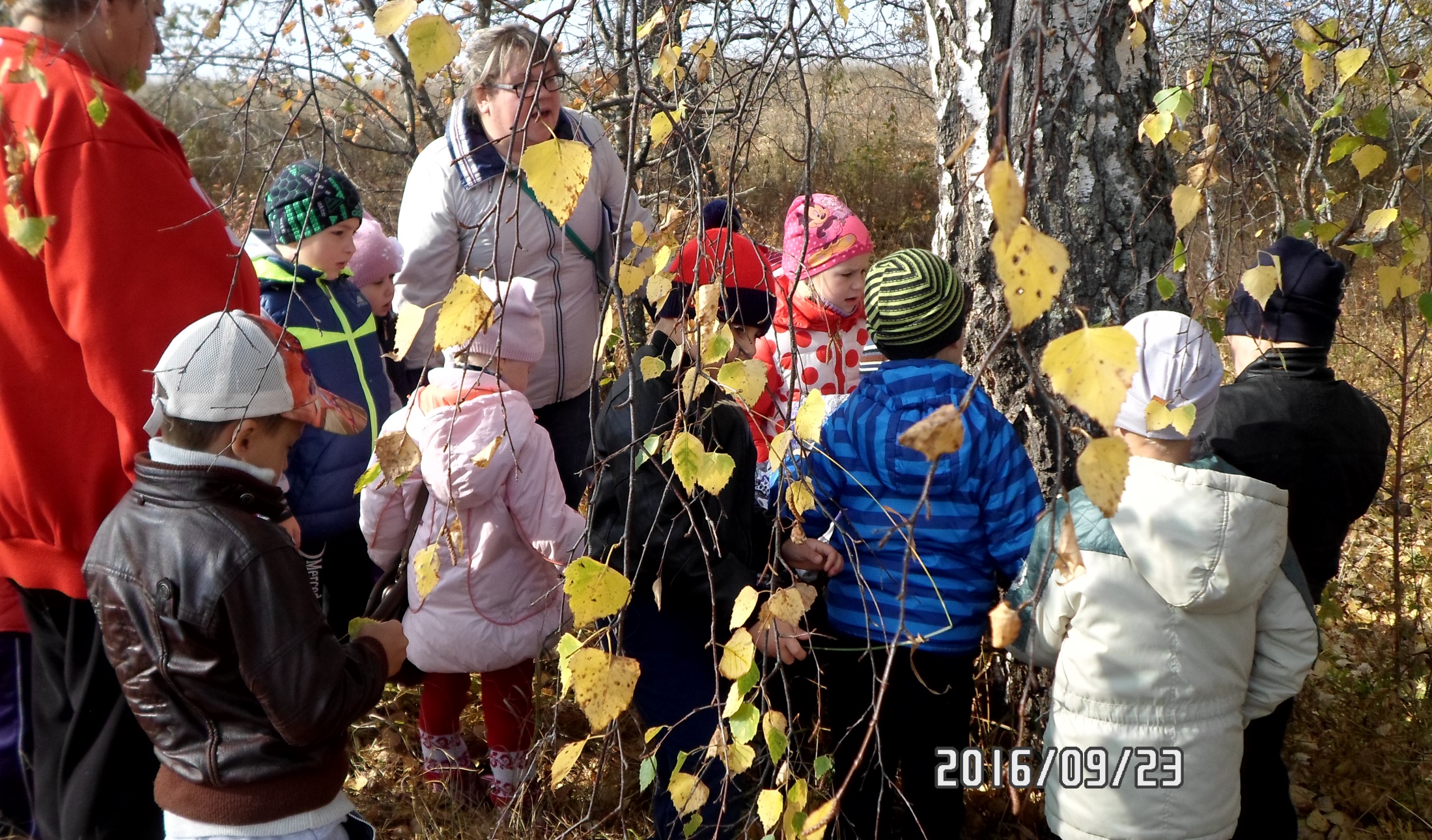 Знакомство с березой, как национальным деревом.
Березовая роща.
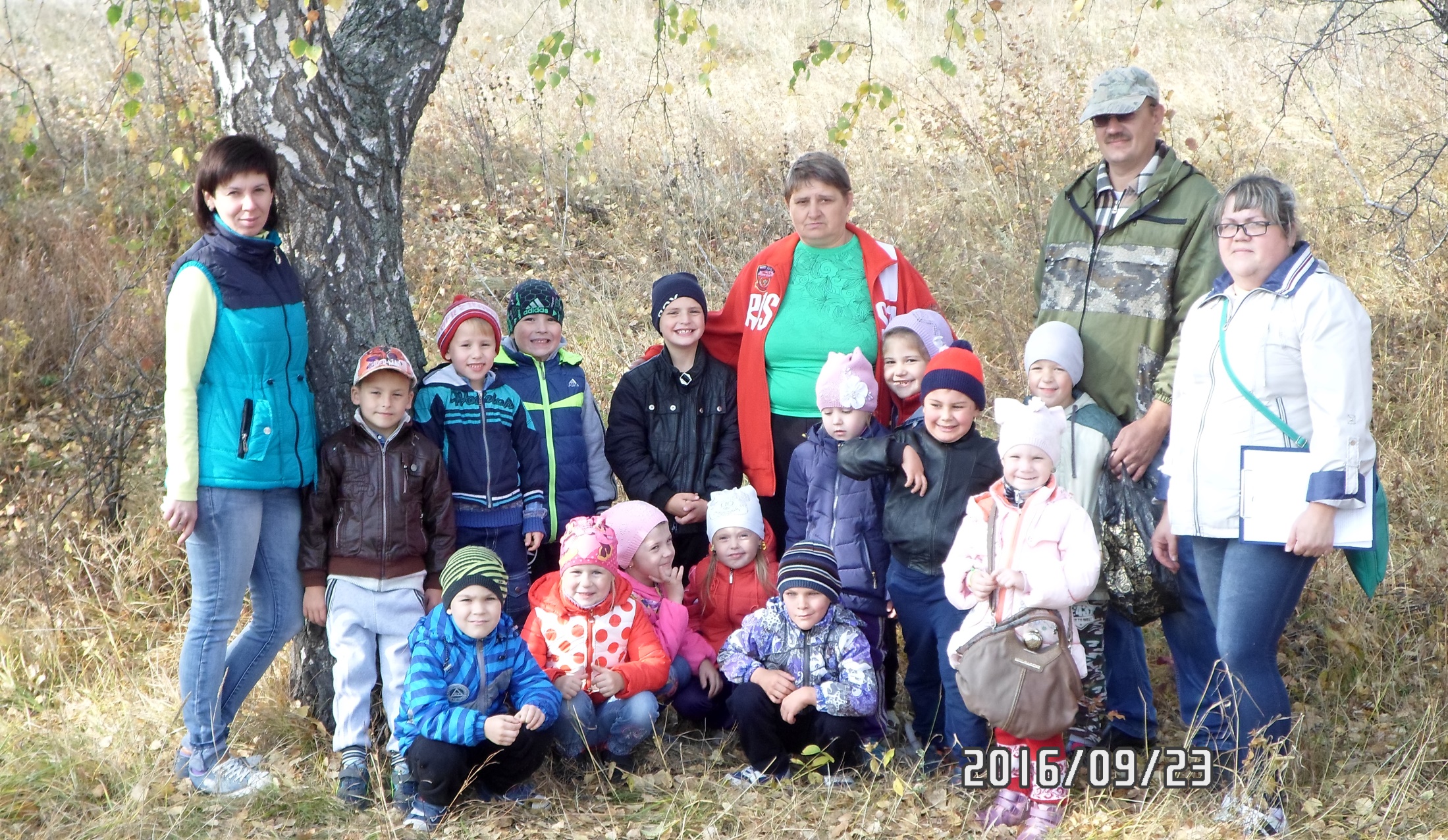 Ребятам и родителям очень понравилась наша экскурсия. 
В сад вернулись с лирическим настроением.
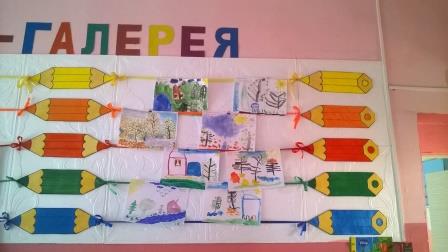 Вернувшись с прогулки, ребята решили устроить 
выставку работ «Моя родина».
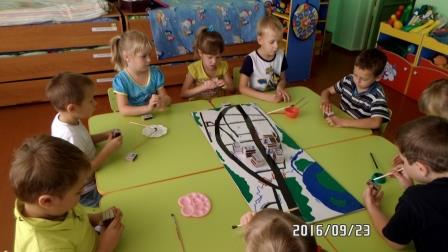 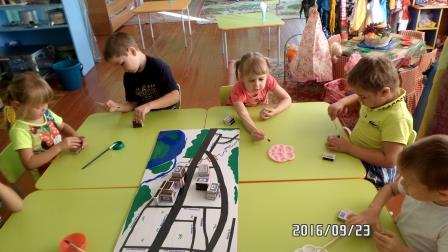 В завершении проекта, мы с ребятами
 изготовили макет нашего села.
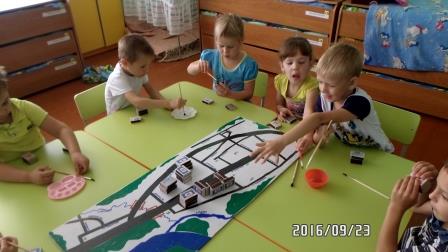 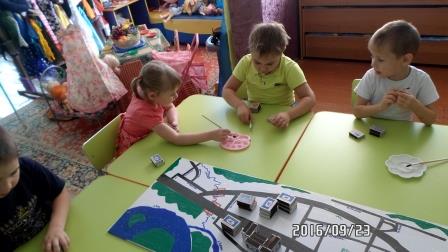 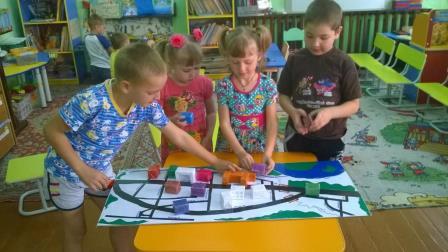 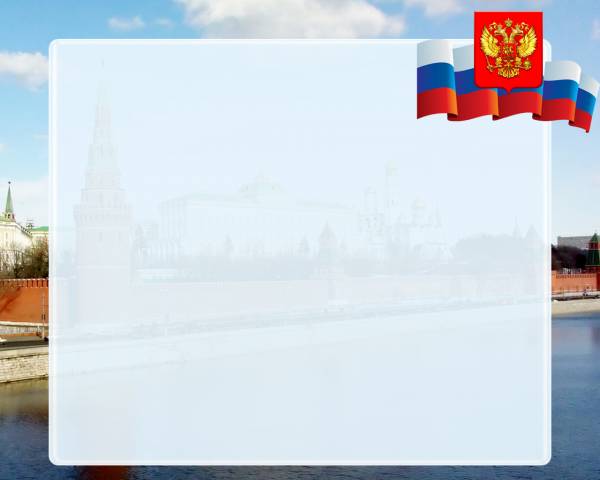 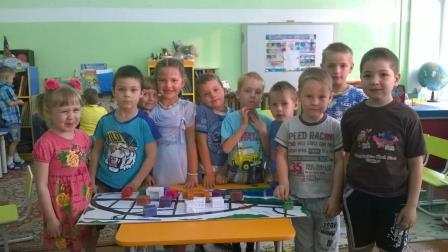 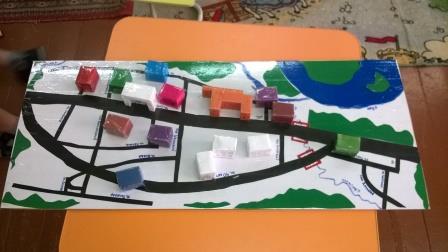 Вот такой макет у нас получился!!!!
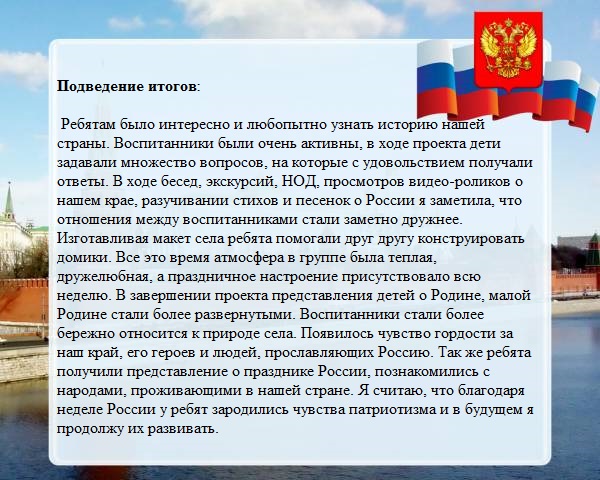 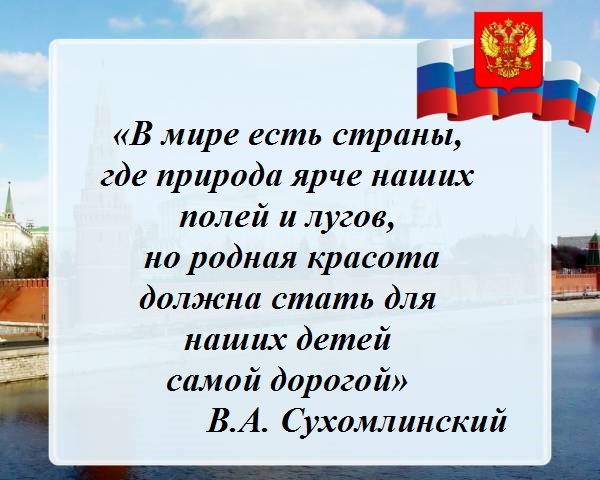 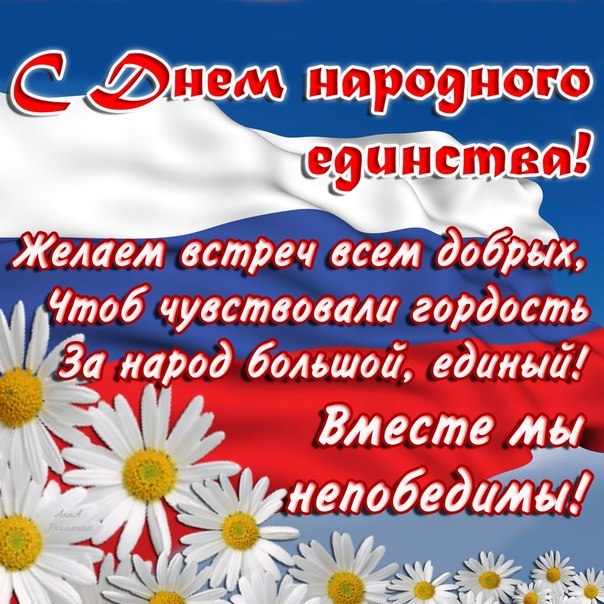 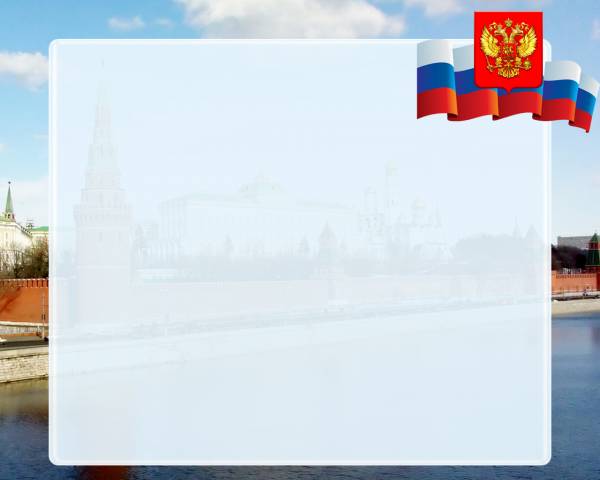 Спасибо
За внимание!!!